2016 State Assessment Highlights
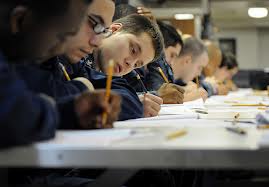 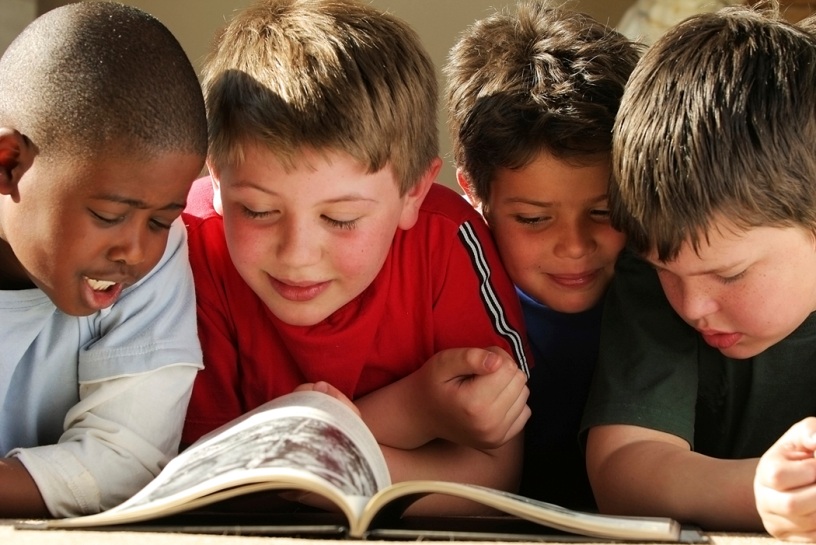 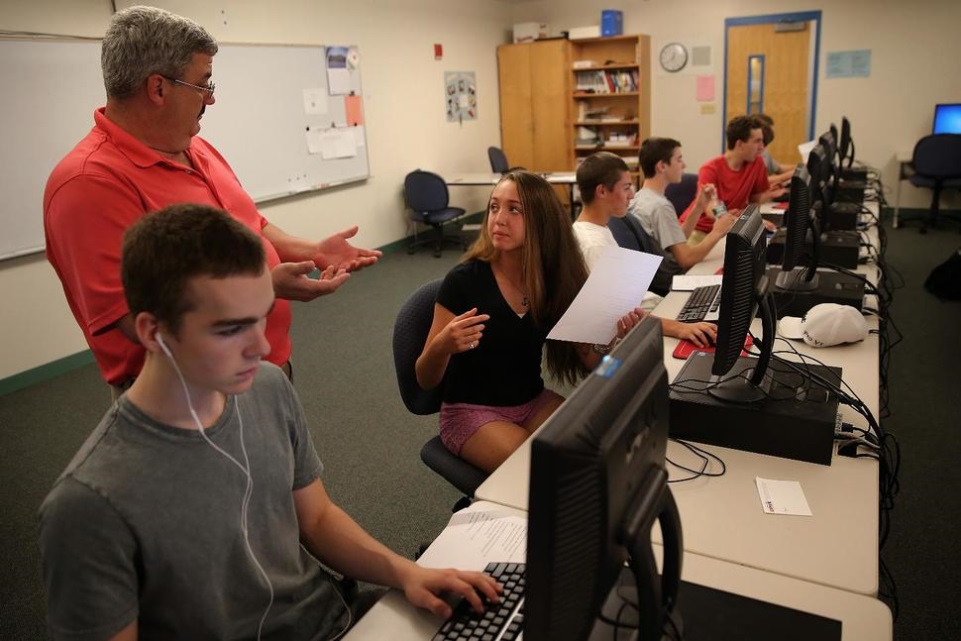 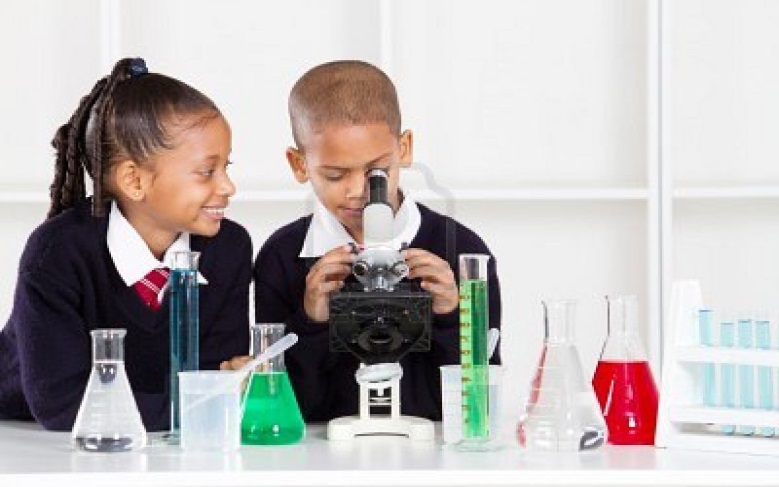 A-1
[Speaker Notes: In June, FLDOE released results from the Spring 2016 administration of FSA, FCAT and the EOC assessments.

The FSA, which is largely administered via computer, was first administered last year, with a myriad of computer-related problems, leading to concerns regarding the validity of the results.  As such, the results of this second administration were greatly anticipated.]
FSA English Language Arts Miami-Dade and StatePercent Scoring Levels 3-5
2
[Speaker Notes: The FSA English Language Arts assessment is administered in Grades 3 through 10, with a writing component added in Grades 4 and up.  

In Spring 2016, students in Grades 5-10 took the Reading portion on computer, and those in grades 8 -10 took the writing part on the computer as well.

MDCPS was comparable to the state on the FSA ELA.  The most improvement was seen in Grade 6 with a 2 percentage point increase.]
FSA Mathematics Miami-Dade and StatePercent Scoring Levels 3-5
3
[Speaker Notes: FSA Mathematics was administered via computer in grades 4 – 8, with only Grade 3 students taking math on paper

M-DCPS students outpaced the state in 2016 in mathematics.   (measures of status and growth)

Higher percentages of M-DCPS  elementary students scored in Levels 3 or above in math than their counterparts statewide (Grades 3, 4, and 5).

In grade 3,  there was a 5 percentage point gain from 2015 to 2016 in the M-DCPS, compared a 3 point gain statewide.

In grade 5 there was a 4 percentage point increase in M-DCPS, compared to no gain statewide.
In the middle grades, M-DCPS met or exceeded gains shown statewide, with a 3 percentage point increase in grade 8.]
2015 and 2016  Algebra 1  EOCPercent Scoring Levels 3-5
4
[Speaker Notes: All EOCs are administered via computer. (except for students who qualify for paper-based accommodations)  EOC results  represent all students who were enrolled in the appropriate course, and are not grade-specific.

The majority of the students  taking Algebra 1 were in Grade 9 (15,453  9th graders; 6,494 8th graders)

On the FSA Algebra 1 assessment, M-DCPS overall performance remained stable while statewide there was a one percentage point decrease.

Middle school students enrolled in Algebra 1 increased overall by 6 percentage points, with 86% scoring at or above Level 3.    
(In grades 10 – 12 incredible growth was seen, but it represented fewer than 500 students who were taking the test for the first time.)

High School Mathematics EOC Strategic Academic Plan: 

1. Implement new standards aligned instructional materials in AGA (Algebra 1, Geometry, Algebra 2) inclusive of the 5E instructional resources and the Personal Math Trainer (PMT), to facilitate personalized learning.
2. Provide monthly regional frontload content clinics for Algebra I, Geometry, and Algebra 2 teachers. 
3. Institute Algebra 1A and 1B courses for schools on a 4X4 schedule, in addition recommend all schools to minimally schedule either intensive math in addition to the core or the Algebra 1A or 1B combo for ALL Level 1 students.
4. Target schools with 40% or less proficiency rates on the Algebra I, Geometry, and Algebra 2 EOC’s and provide them with job-embedded support and PLC/planning facilitation.]
2015 and 2016  Algebra 2  EOCPercent Scoring Levels 3-5
5
[Speaker Notes: The Algebra 2 assessment was introduced in 2015, and significant improvement was seen between that inaugural administration, and the second administration this year.

The majority of the students  taking Algebra 2 in 2016  were in Grade 11.  (9,933 11th graders; 7,848 10th graders)  

In the M-DCPS,  an 8 percentage point increase was seen in the percentage of students scoring in Levels 3 or above, with a four point increase statewide.]
2015 and 2016  Geometry EOCPercent Scoring Levels 3-5
6
[Speaker Notes: The majority of the students  taking Geometry were in Grade 10 (14,965  10th graders; 7,301 9th graders)

Over all the District’s performance mirrored that of the state, with a slight decrease in the percent scoring in Levels 3 or above.

High School Mathematics EOC Strategic Academic Plan: 

1. Full Implementation of standards aligned instructional materials in AGA (Algebra 1, Geometry, Algebra 2) inclusive of the 5E instructional resources and the Personal Math Trainer (PMT), which facilitates personalized learning.
2. Monthly regional frontload content clinics for Algebra I, Geometry, and Algebra 2 teachers.
3. Target schools with 40% or less proficiency rates on the Algebra I, Geometry, and Algebra 2 EOC’s and provide them with job-embedded support and PLC/planning facilitation.]
2015 and 2016 FCAT 2.0 Science Grades 5 and 8 Percent Scoring Levels 3-5
7
[Speaker Notes: FCAT 2.0 Science is the one component of the program that remains a paper-based administration. 

District students continued to improve on the Science assessment, while statewide scores declined or remained stable.]
2015 and 2016  Biology  EOCPercent Scoring Levels 3-5
8
[Speaker Notes: The Science and Social Studies EOCs are still aligned to the NGSSS.  They are computer-based assessments. 

There was a slight decline across the state, and in the M-DCPS.

Biology EOC Strategic Academic Plan: 

Re-evaluate and revise instructional resources for Biology and include additional thematic labs that provide high student engagement, critical thinking STEM activities, and hands-on investigations/applications.
Streamline student BYOD resources to support flipped classroom learning experiences and provide Biology teachers with the necessary training to implement this strategy effectively.
Target schools with 40% or less proficiency rates on the Biology EOC and provide them with job-embedded support and PLC/planning facilitation.
Provide monthly content aligned professional development in both face-to-face and virtual modalities to facilitate PLC’s and address classroom environment, instructional practices, new instructional resources, and depth of content knowledge.]
2015 and 2016Civics and US History EOCPercent Scoring Levels 3-5
9
[Speaker Notes: M-DCPS students improved on both Social Studies EOCs.

Civics is a middle-grades course, and most students take it while in grade 7 (n=25,925) 

Outpaced the state, with a 3 percentage point increase in Civics.

US History is typically taken in Grade 11 (n= 22,196).  M-DCPS showed a 1 percentage point increase in U.S. History.]
The Bottom Line
Despite the fact that new Florida Standards are more rigorous, M-DCPS demonstrated increases in student achievement, oftentimes surpassing that of the State.
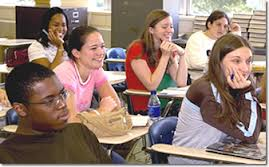 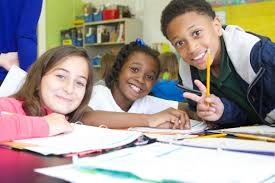 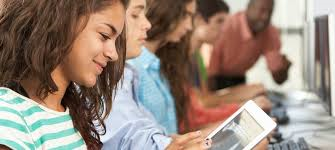 10